Critical Care Nutrition & Transplant
Shelby Yaceczko, MS, RDN, CNSC, CSSD
AGENDA
Who are you?
Defining your success 
Who am I?
Defining a leader 
Critical care nutrition
Who are you?
What brings you here today? 
Who do you look up to? 
What does success mean to you? 
Money 
Career
Family 
Relationships
Travel / leisure 
Retirement 
Health
Resource Dietitian at USC Keck Hospital
Coverage for 15 RDs (inpatient / outpatient) 
Services include: 
All critical care units 
Transplant (heart, lung, kidney, liver, pancreas)
Bariatrics
Orange District - CAND
National (Academy Nutrition Dietetics
State (California) 
Local Districts (Orange) 

More info: 
https://www.dietitian.org/orange-county/
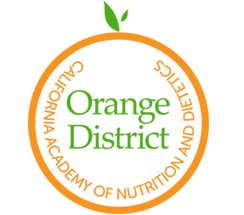 Board Exams as a RD
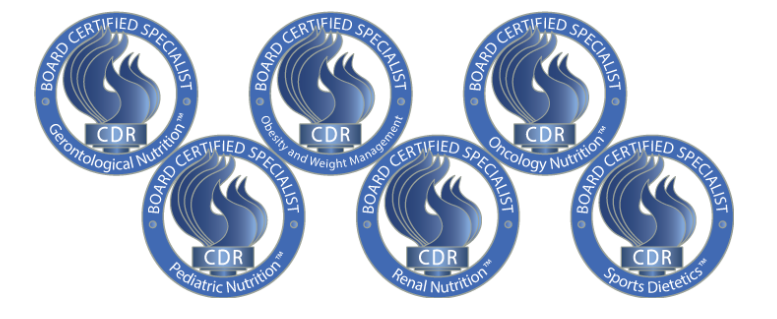 Also…..CNSC, CLEC, CDE
Defining a Leader
How do you define someone who is a leader?
Characteristics 
Attitude 
Typical day 
Schedule 
Interests
Growth in Clinical Nutrition
Management positions (outside nutrition) 
Board of organizations 
Publications 
Tube placement
Scope of practice (ordering rights) 
Licensure 
Malnutrition 
Requirements to have RDN
Hot Topics in Clinical Nutrition
Full versus partial nutrition support  (initiation timing, bolus/continuous) 
Malnutrition (MQII, outcomes, NFPE, $$)
Maintaining muscle mass  (protein, supplements, steroids, appetite stimulants)
Measuring body composition  (CT scans, ultrasound, BIA)
Special diets outside of “traditional” (Low FODMAP, SCD, Chyle leak, ketogenic)
“Real food” tube feedings and oral nutrition supplements 
RD scope of practice
Critical Care Nutrition
GI function 
Tube Access 
Drips (pressor, fluids, sedation, lines) 
Mentation
Procedure schedule
NPO time
Goals of care
Extracorporeal membrane oxygenation (ECMO)
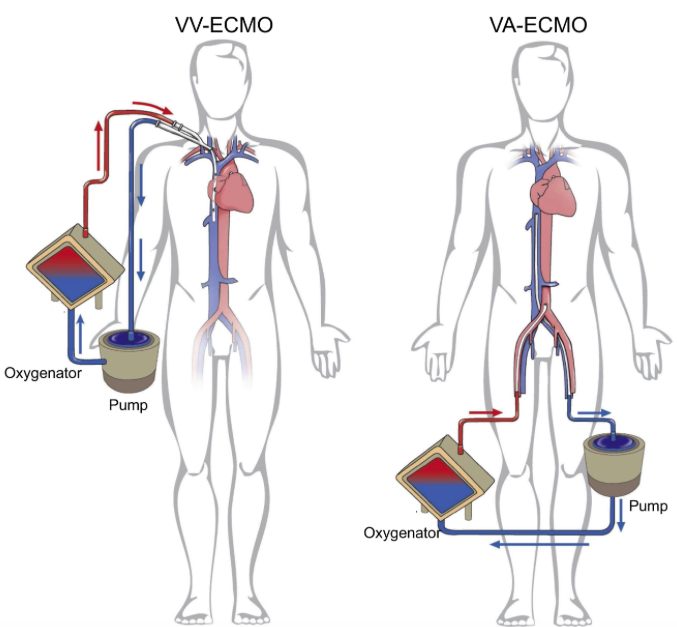 Pump circulating blood through artificial lung vs heart back into bloodstream 
Advanced life support providing heart – lung bypass
Transplant Nutrition
Outpatient versus inpatient setting
Evaluation process (BMI, malnutrition, labs, compliance)
Selection committee (LCSW, RD, Surgery, MD) 
Organs (individual versus joint) 
Lifelong medications (immunosuppressants) 
Food safety 
Care plans (post assessment, education, discharge planning)
Be a Sponge
Absorb anything and everything
The things you think you know, you might not 
Research and recommendations are constantly changing 
Don’t get comfortable 
Learn from your elders and the “newbies” 
Network in the professional world (conferences, meetings, district chapters, state chapters)
You probably won’t agree with everything & everyone  
Diversify yourself
Advice
Explore dietetics 
Think outside dietetics 
Conferences, workshops, educational enhancement
Leadership roles (district level, national level, student level) 
Search for opportunities that aren’t available 
Know your elders in addition to your peers
Confidence
Advice
Prepare for what you don’t know 
Have a Plan B, a Plan C, and a Plan D 
Say yes to opportunities
Be humble  
Go with the flow – stay flexible 
Find what success means to you
“Success isn’t just about what you accomplish in your life, it’s about what you inspire others to do.”
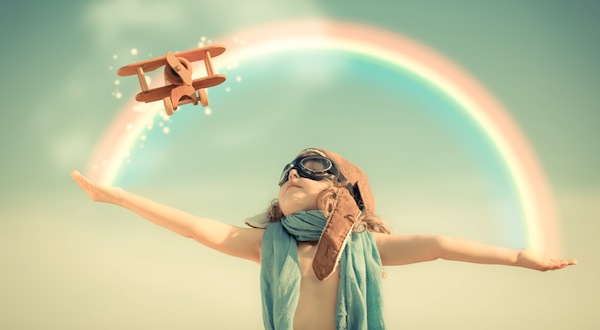 Questions?
Shelby.Yaceczko@gmail.com